PROPIEDADES DE LA SUMATORIA
Diego Mauricio Calderon O.
1) Sumatoria de una función constante
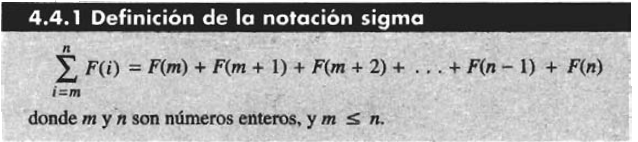 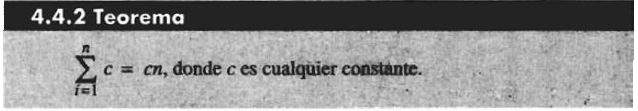 2) Sumatoria del producto de una función por otra constante.
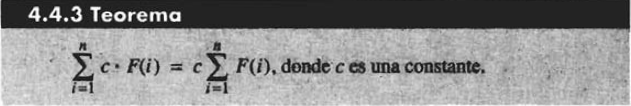 3) Sumatoria de una suma de funciones.
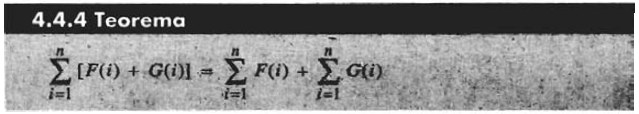 4) Cambio de valores de los limites de sumatoria
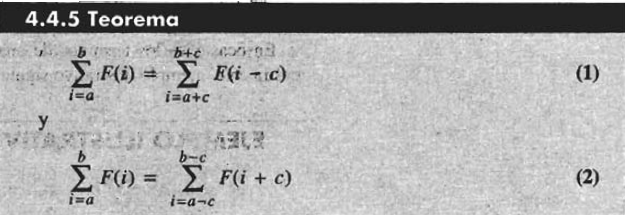 5)
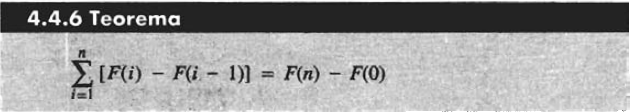 6) Si “n” pertenece a los enteros positivos.
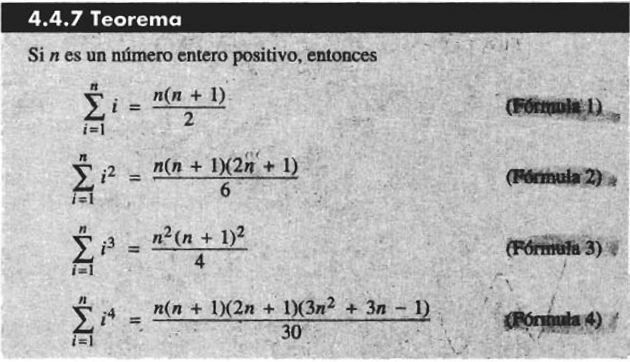